How to treat seed injection 
rate and spectra,
upstream waves, shock 
geometry, analytically?
                   (Lee)
What is the effect
of source longitude?
What is the role of
complex type III radio
   bursts?  
   (von Rosenvinge)
Intervening and 
reflecting barriers:
How do they affect
SEPs? (Lario)
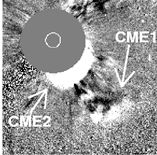 FLARE
CME1
*
How to account for
Orders of magnitude 
variations in proton
intensities and Fe/O 
abundances using
CME/shock properties?
          (Mewaldt)
Can the pump
mechanism provide
sufficient number of 
seed particles? 
              (Fisk)
CME2
To what extent CME-CME 
      interaction and CME – coronal  hole interaction affect SEP Intensity? (Gopalswamy)
2011 LWS FST on SEPs:
Team and Questions
2011 LWS/TRT FST on SEPs: Progress
First meeting held on November 8, 2011 at NASA/GSFC hosted by team lead (N. Gopalswamy)
Attended by all the PIs and the CoIs/collaborators of teams
Presentations outlined the immediate tasks to be undertaken during the first year
Action item: M. Lee to provide analytical expressions for SEP intensity to be checked against observations by the team
Action item: Propose Fall AGU 2012 special session to engage the LWS community on SEP variability
Next meeting in May 2012